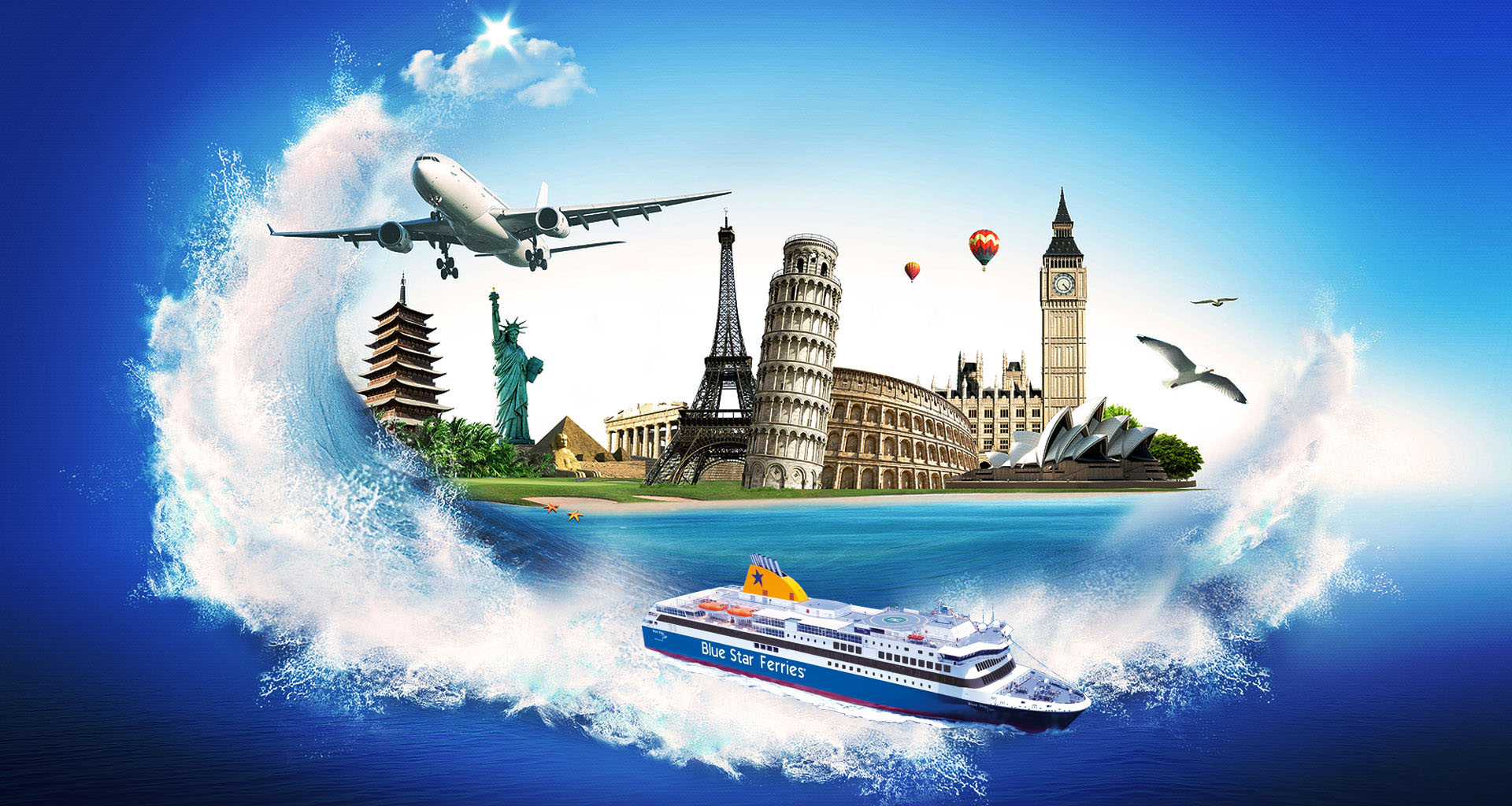 Eurosia
With our travel agency you can fly
Itinerary in Europe
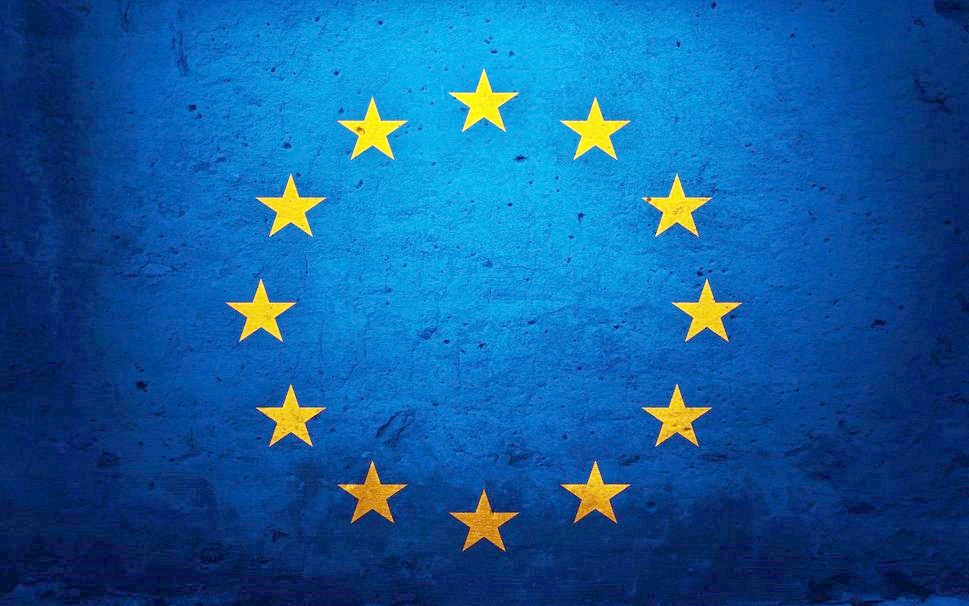 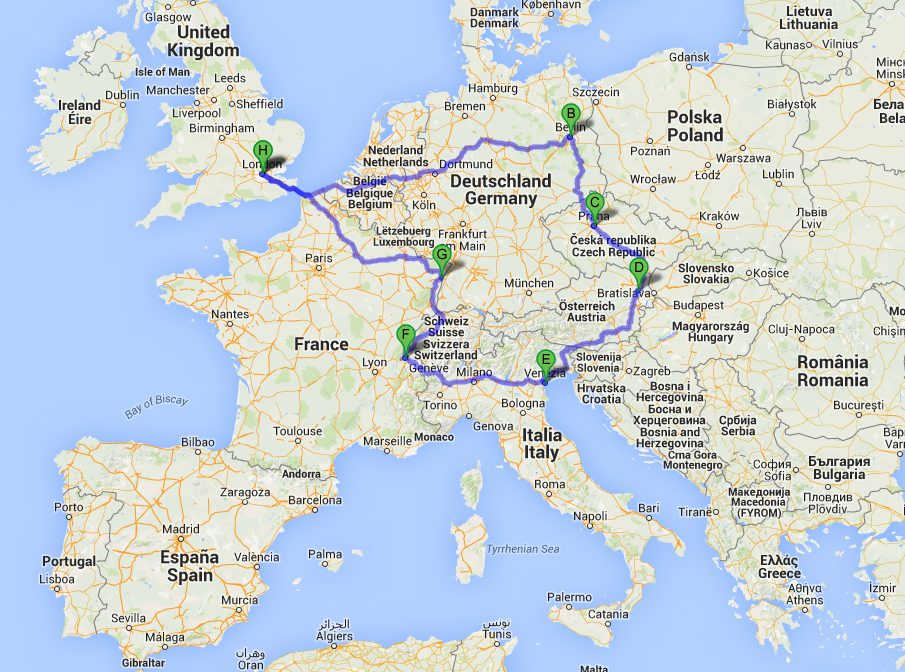 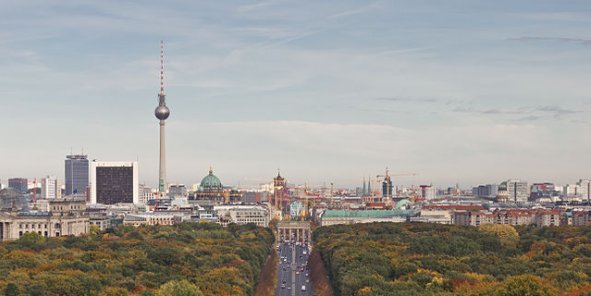 Welcome to Berlin,
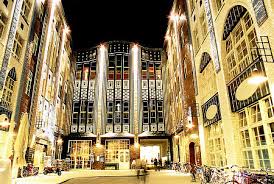 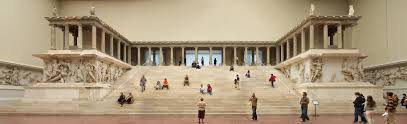 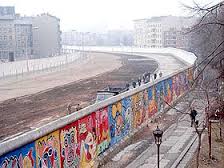 Pergame museum
East Side Gallery
Hackesche Hofe
Welcome to Prague,
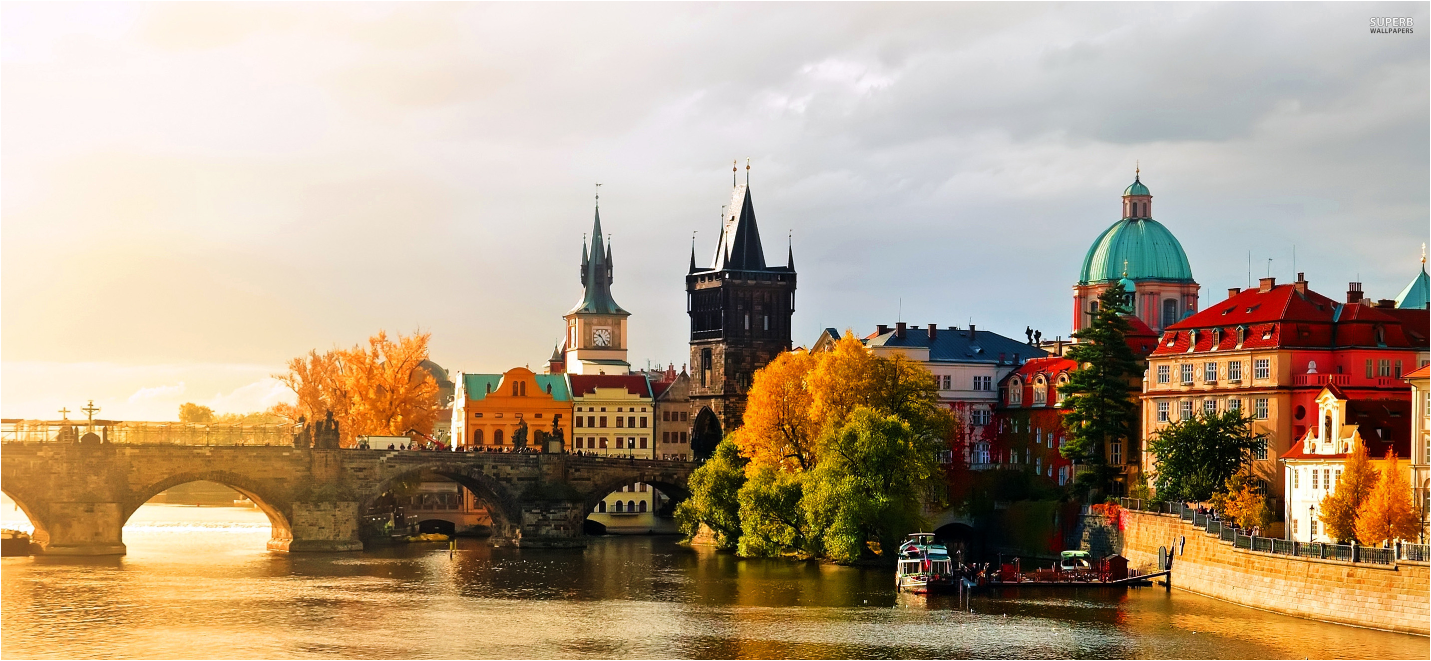 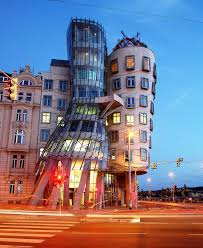 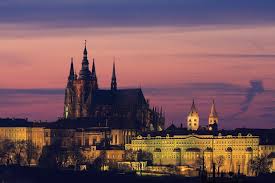 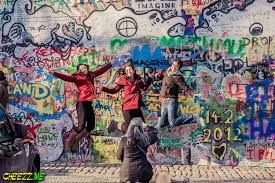 The dance House
The Castle of Prague
The Wall Lennon
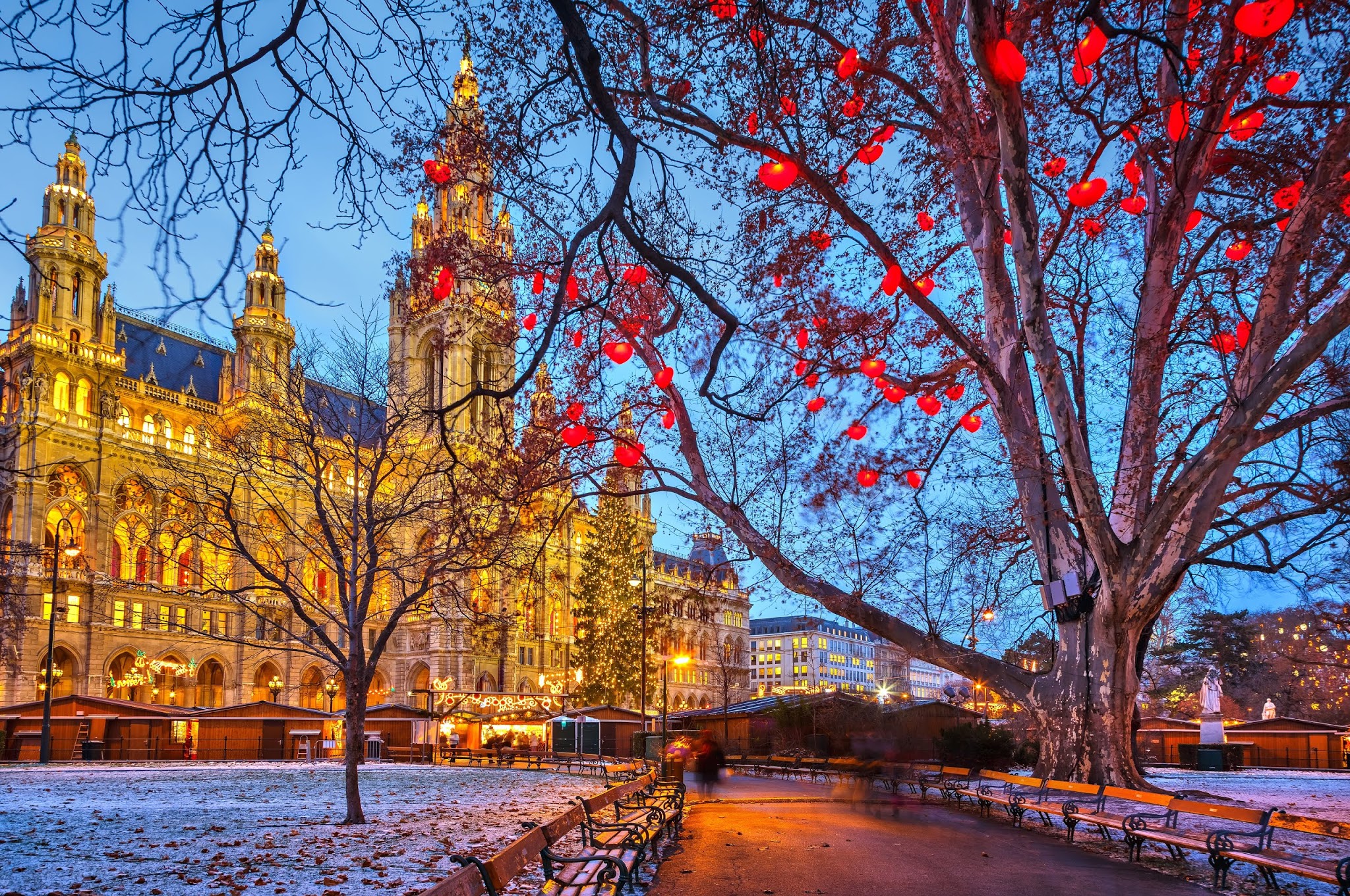 Welcome to Vienne,
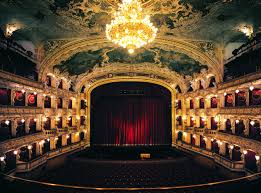 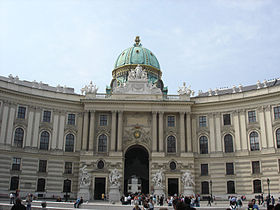 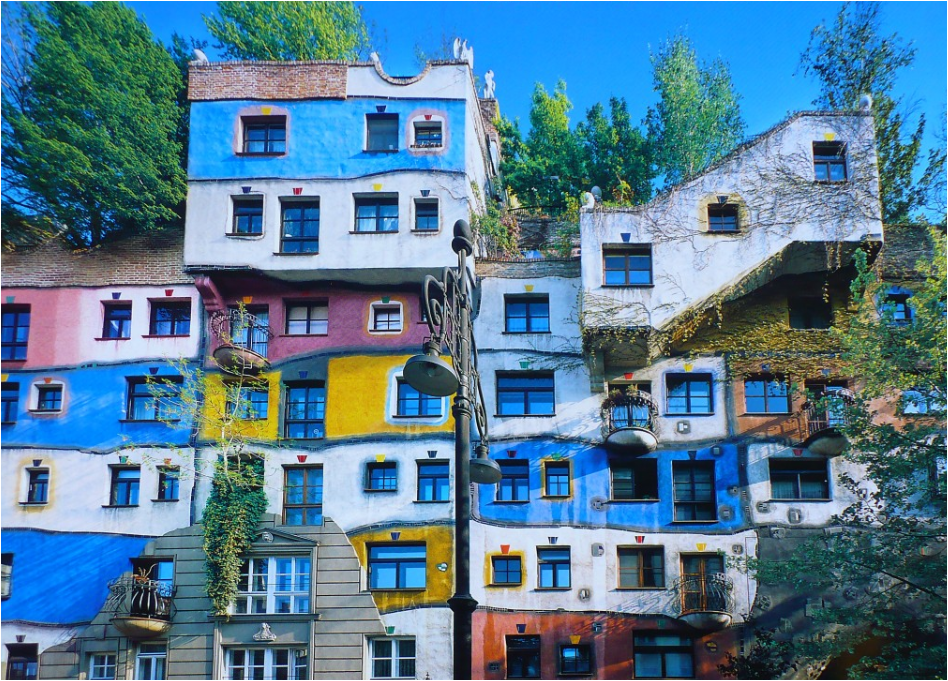 Hofburg Palace
Wiener Staatsoper
Hundertwasserhaus
Welcome to Venice,
                        the capital Serene
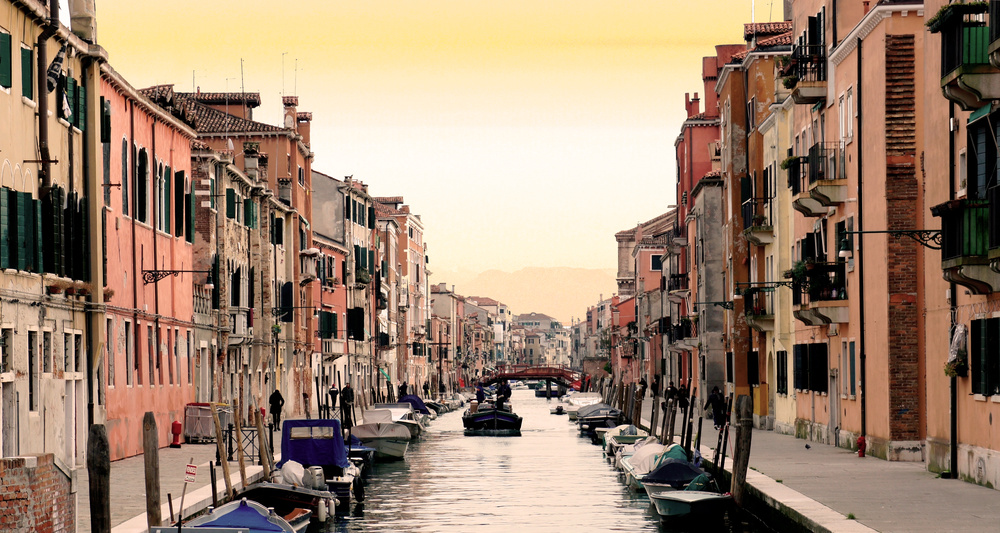 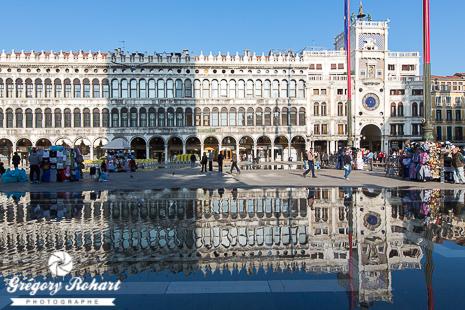 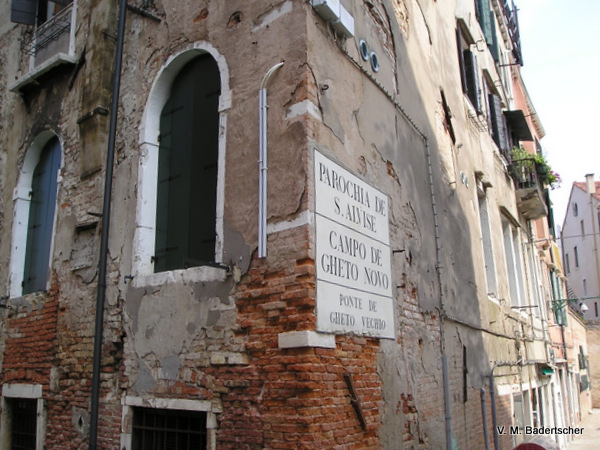 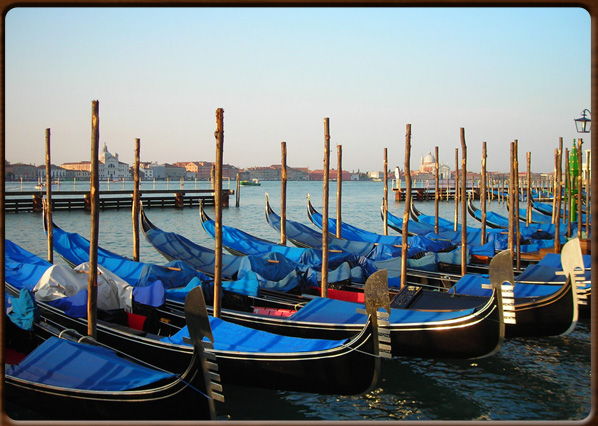 The oldest Jewish ghetto of the world
Museum  of Correr
Gondola
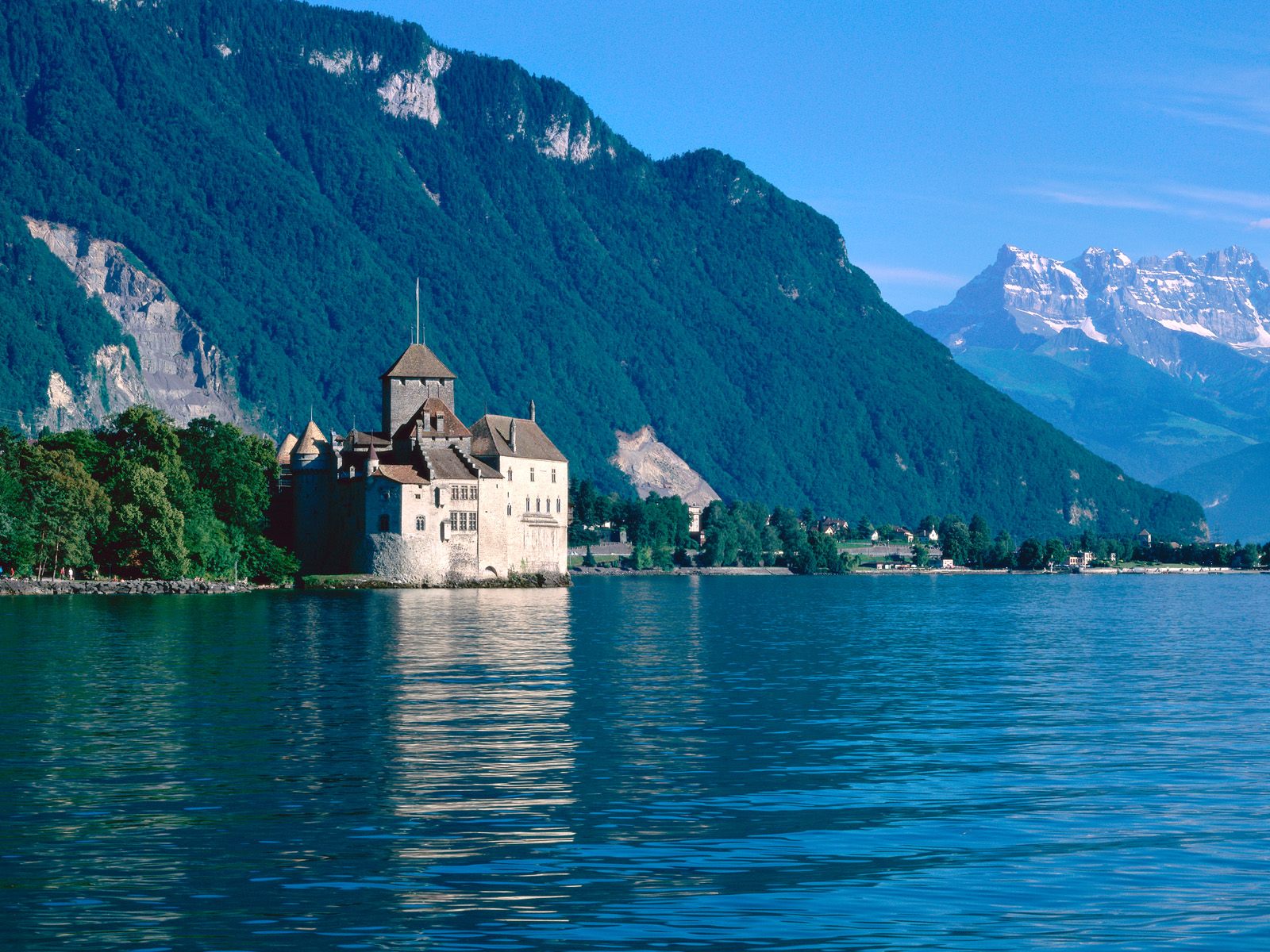 Welcome to Geneva, 
       the capital of peace and liberties.
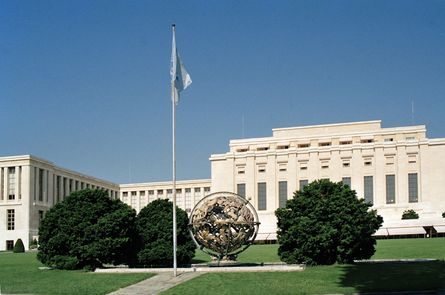 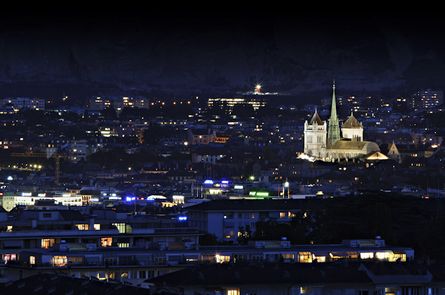 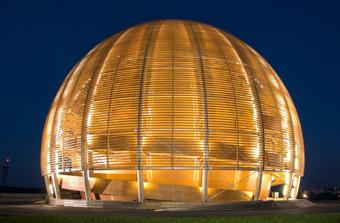 St Pierre Cathedral
Palace of Nations
the CERN
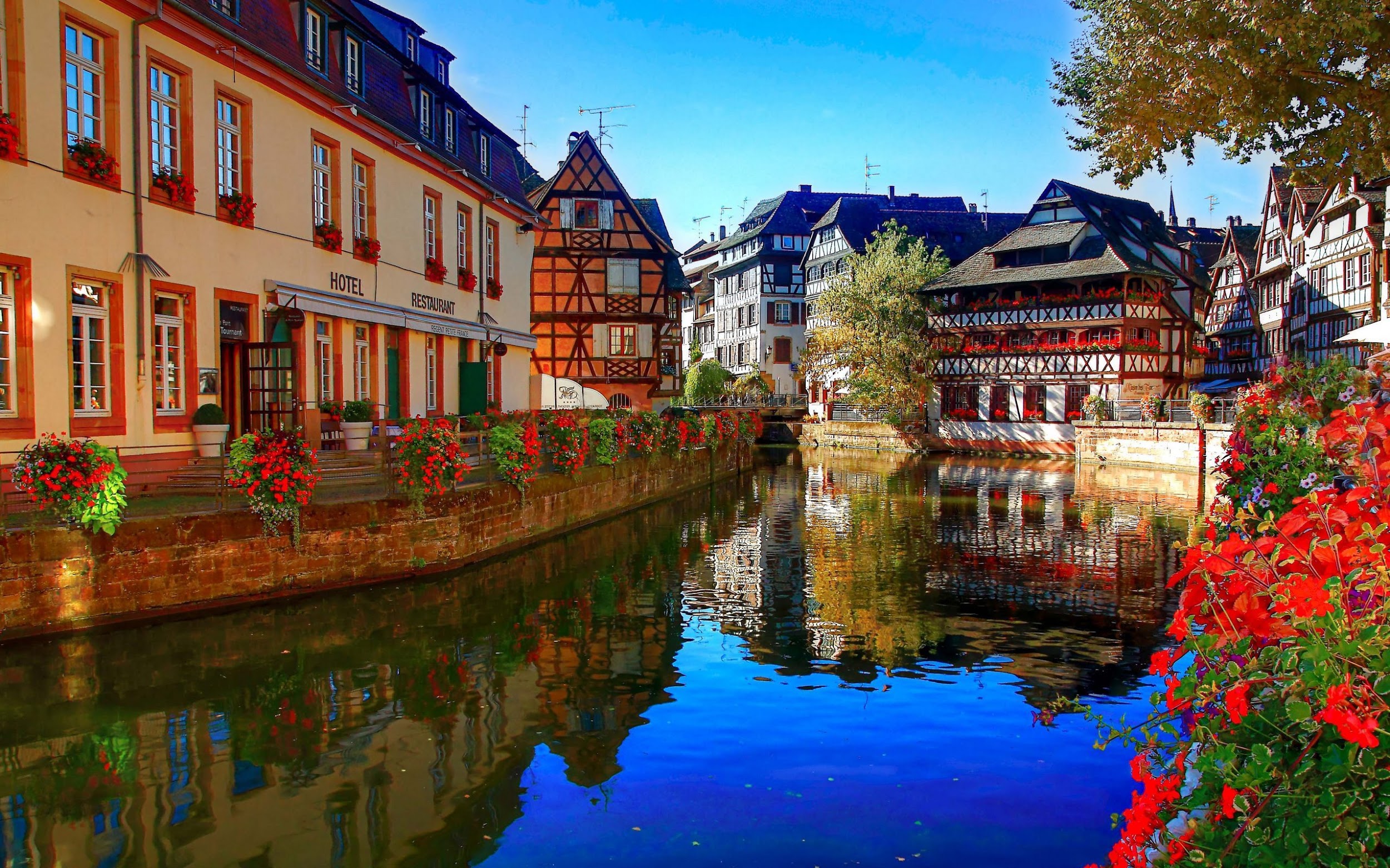 Welcome to Strasbourg,
  								                   the capital of Europe.
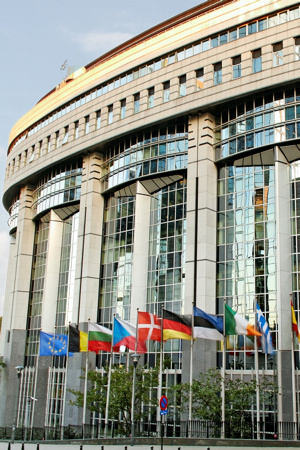 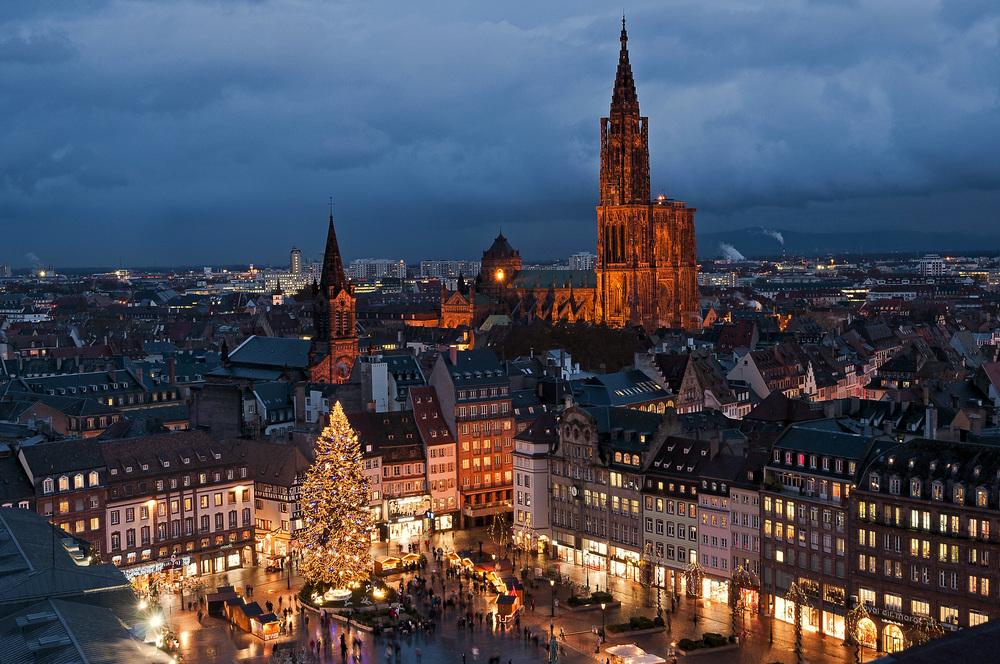 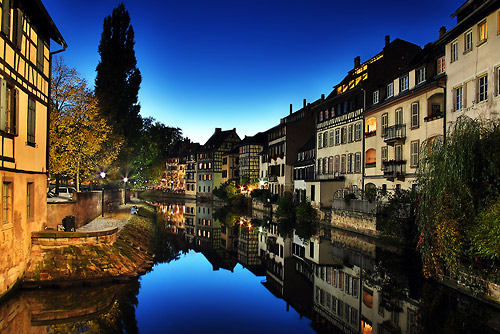 European Parliament
“Petite-France”
Strasbourg Cathedral
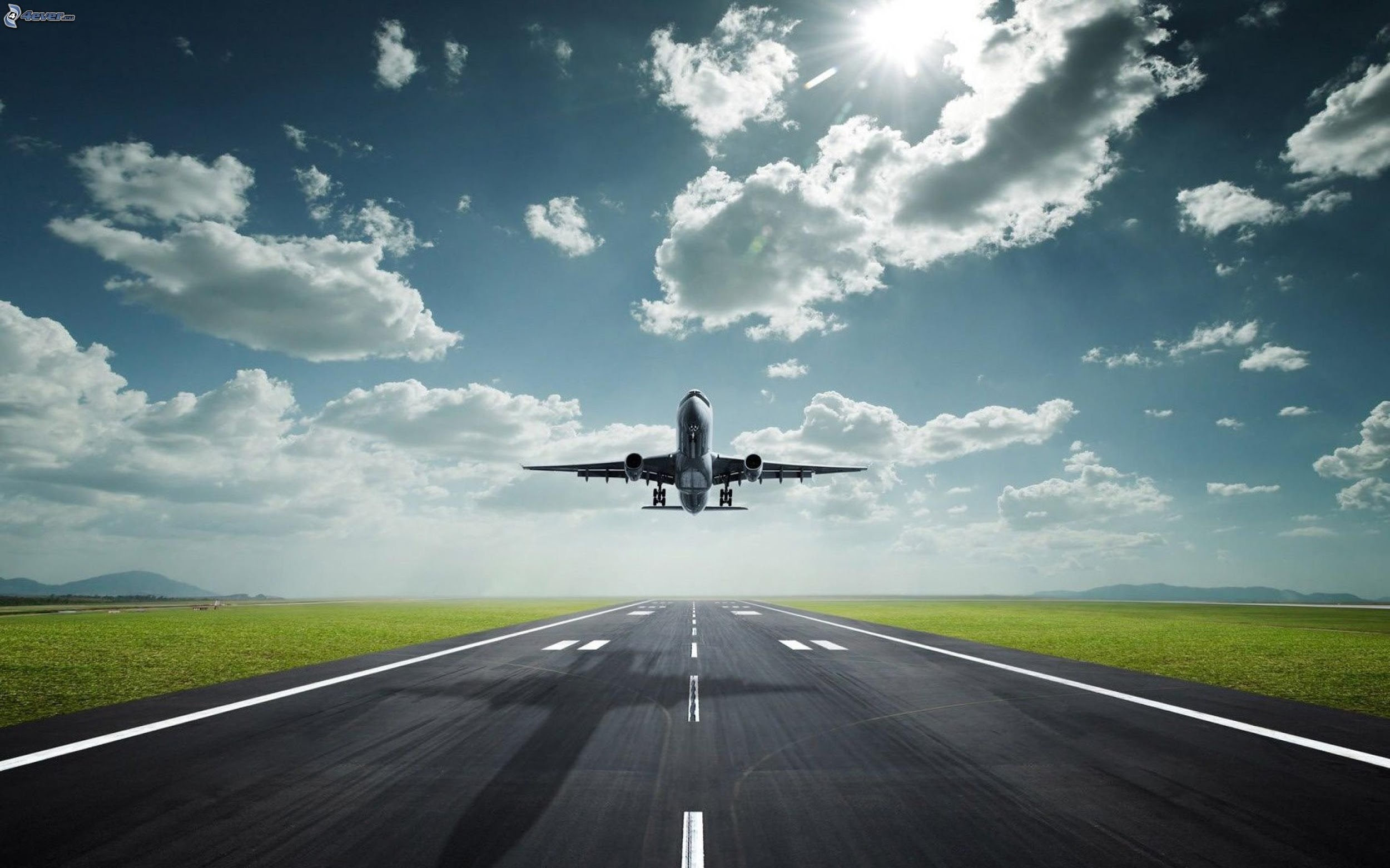 The End
   have a nice trip with our company